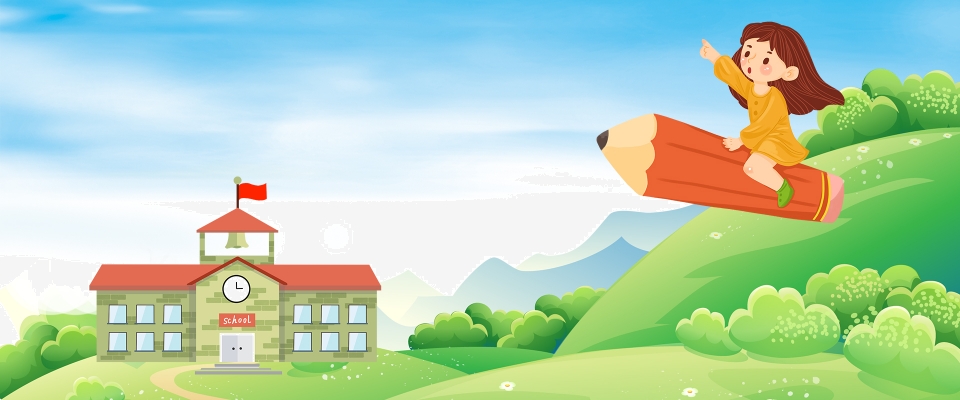 Kết nối tri thức với cuộc sống
TIẾNG VIỆT 
1
Bµi
¤N TËP                        Vµ KÓ CHUYÖN
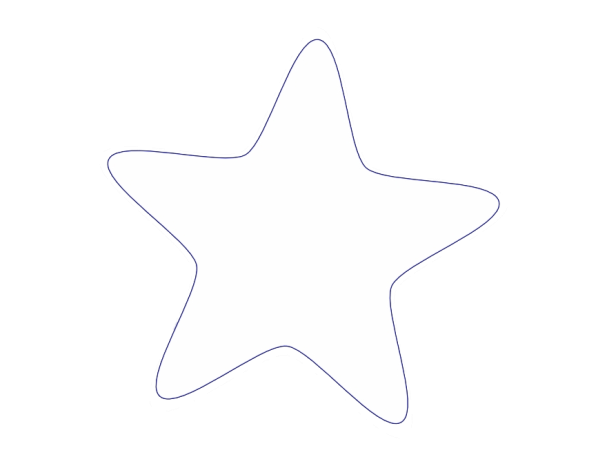 25
TIẾT 1
Khởi  động!
M×nh cïng  ch¬i trß  !
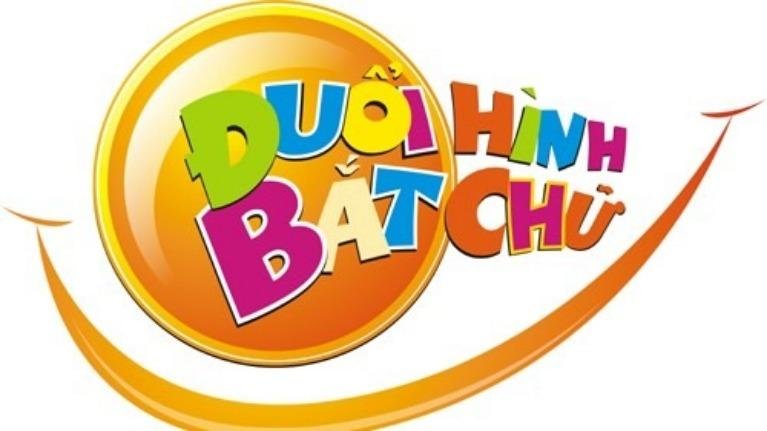 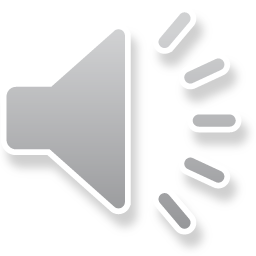 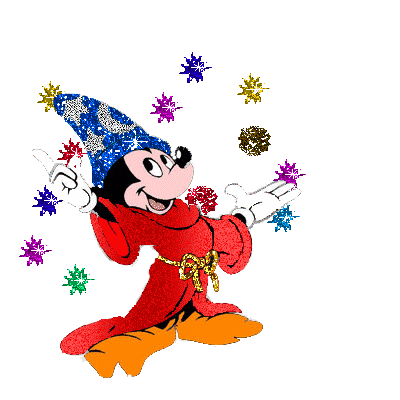 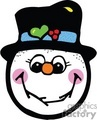 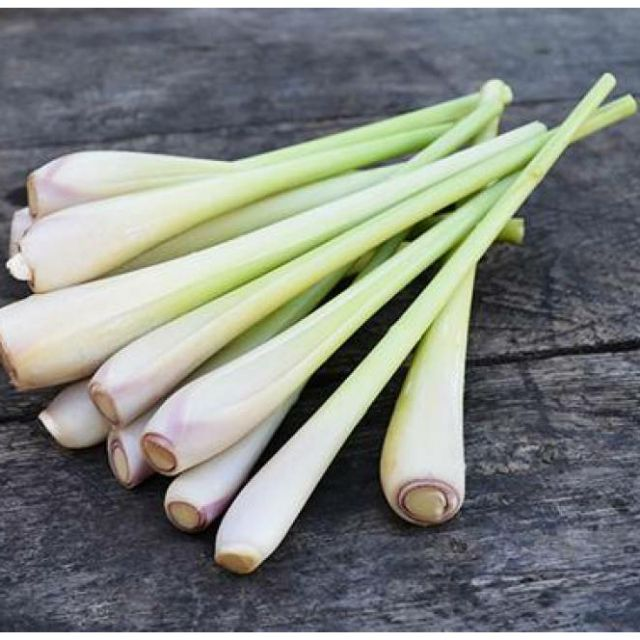 cuû saû
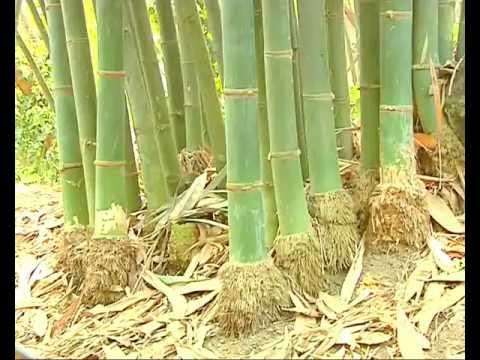 reã tre
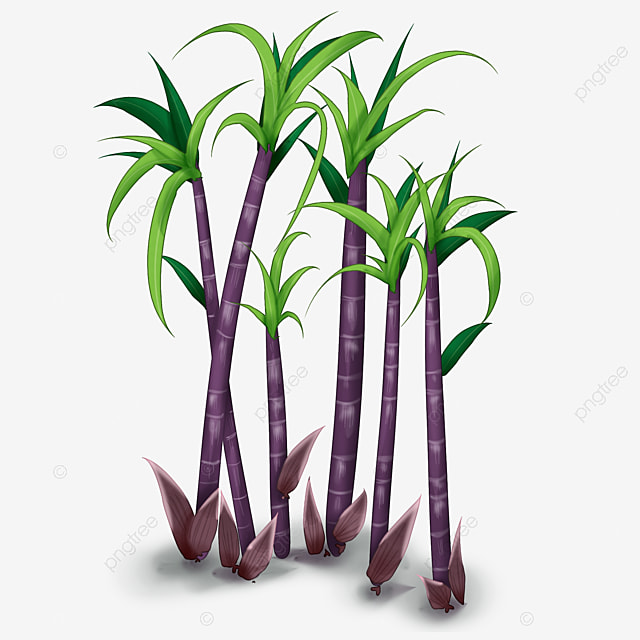 laù mía
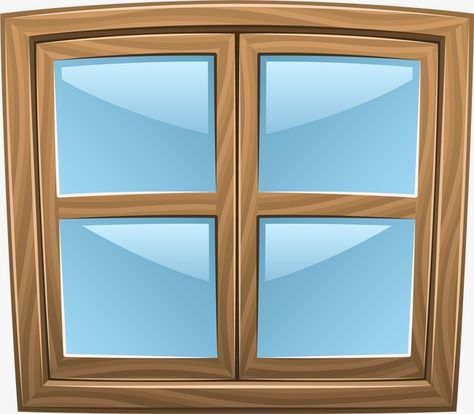 cöûa soå
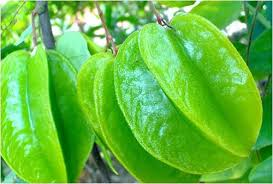 kheá chua
1
§äc
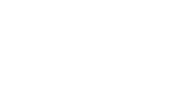 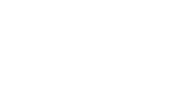 ru
rö­
tia­
tua
töa
thia­
su
sö­
si­
thua
thöa
tu
tö­
ti­
tru
trö­
tri­
thu
thö­
thi­
cuû saû
muøa thu
cöûa soå
löa thöa
kheá chua
reã tre
laù mía
toå coø
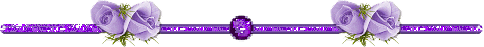 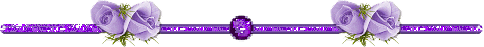 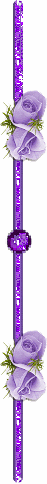 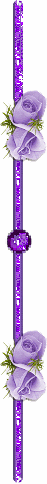 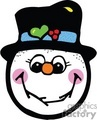 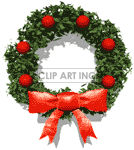 thư gi·n nhÐ!
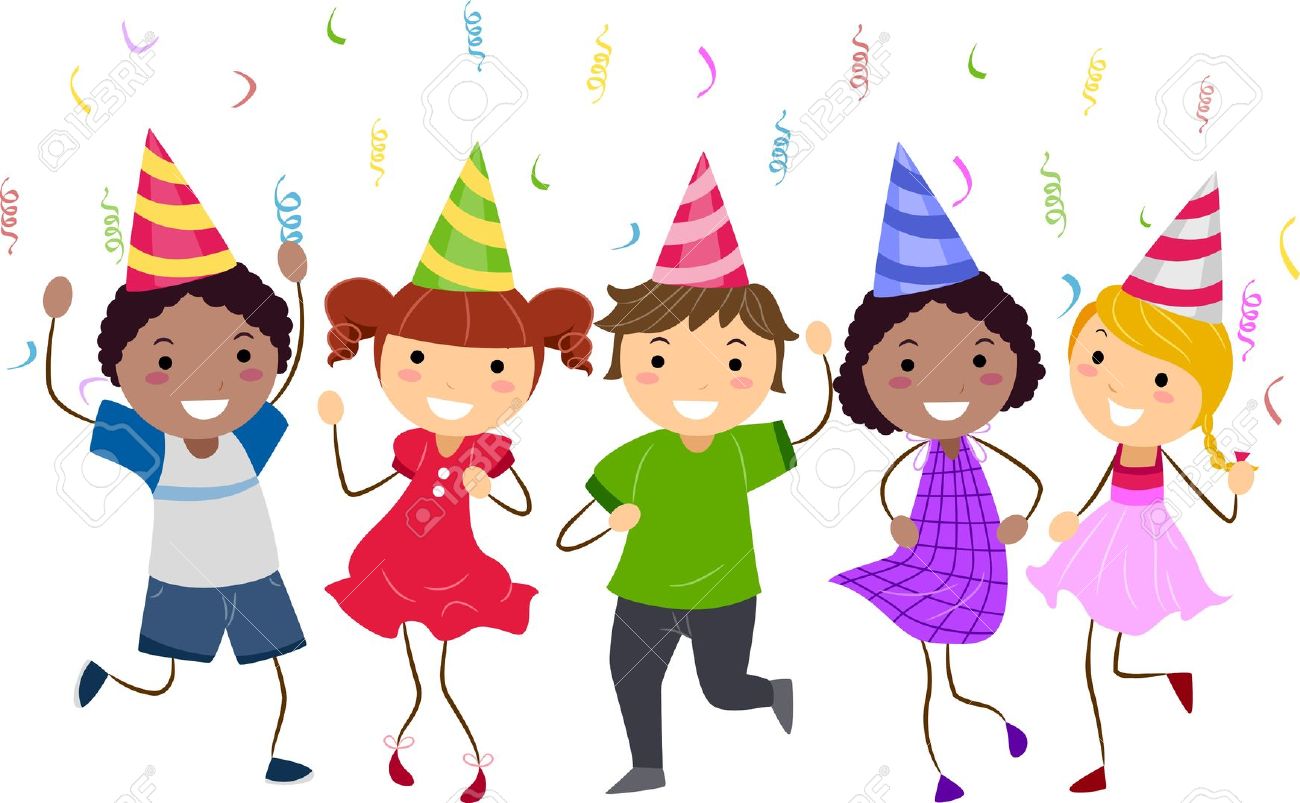 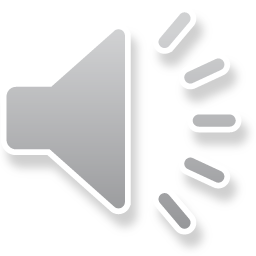 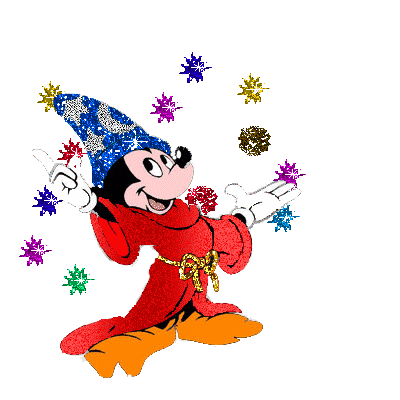 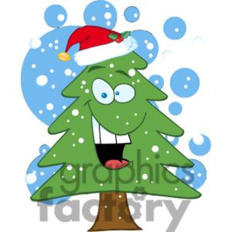 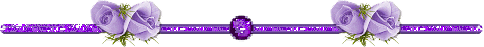 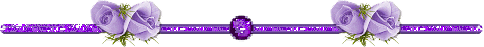 1
§äc
Muøa heø, nhaø baø coù döøa, coù döa leâ. Muøa thu, nhaø baø coù na, coù thò.
2
ViÕt
giöõa muøa möa luõ
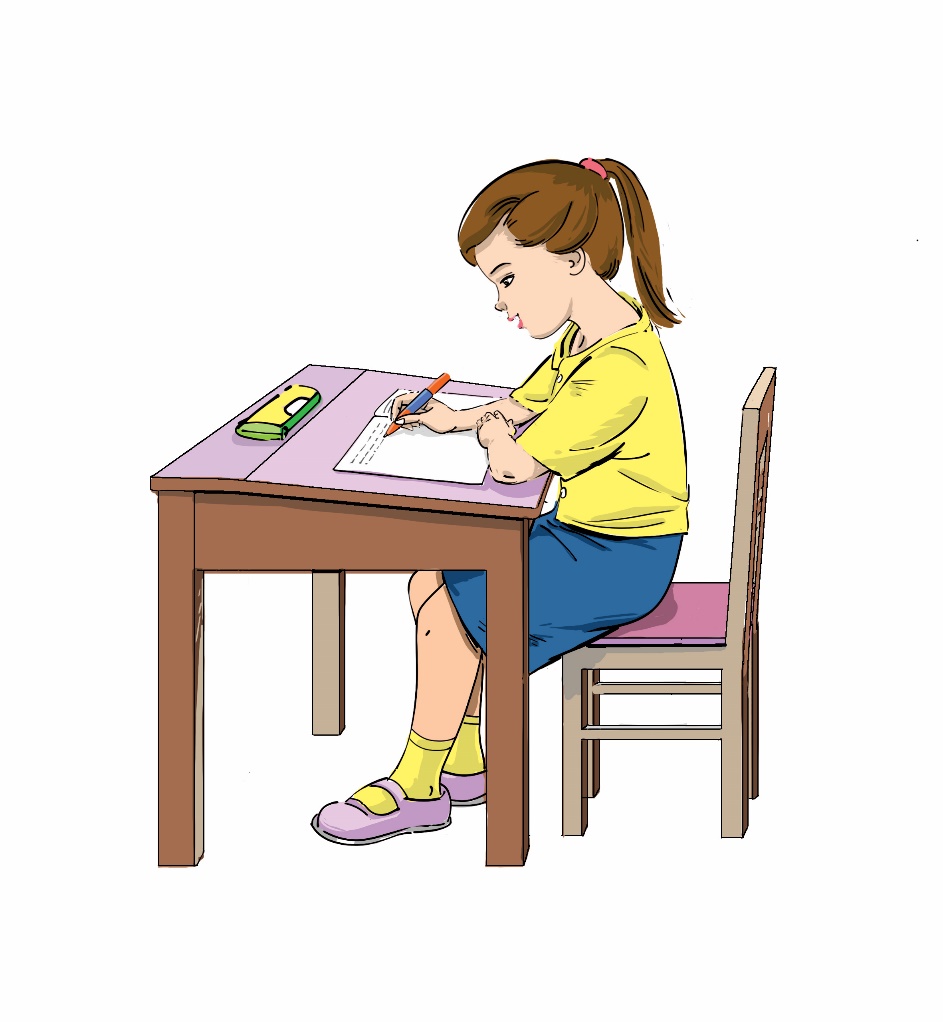 Bµi
¤N TËP                        Vµ KÓ CHUYÖN
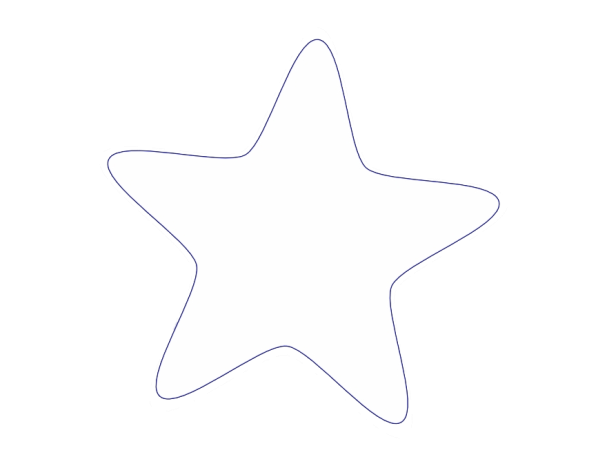 25
TIẾT 2
3
KÓ chuyÖn
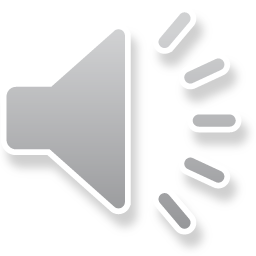 Choù soùi vaø cöøu non
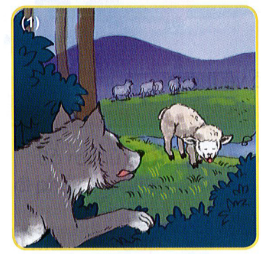 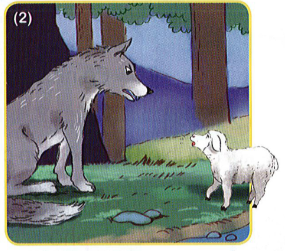 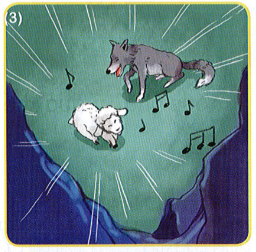 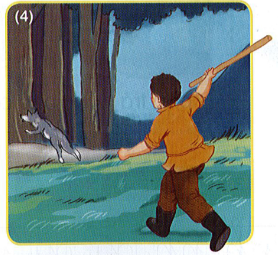 3
KÓ chuyÖn
Choù soùi vaø cöøu non
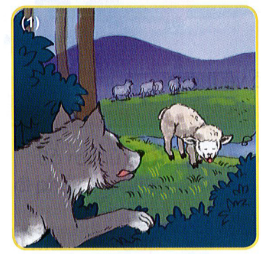 Nhôûn nhô gaëm coû, cöøu non gaëp phaûi chuyeän gì?
3
KÓ chuyÖn
Choù soùi vaø cöøu non
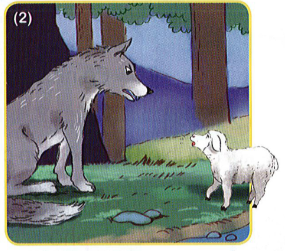 Cöøu non noùi gì vôùi soùi?
3
KÓ chuyÖn
Choù soùi vaø cöøu non
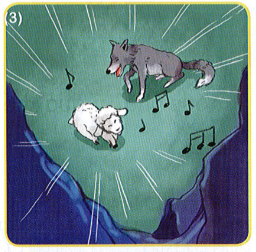 Cöøu non ñaõ laøm gì ñeå thoaùt khoûi soùi?
3
KÓ chuyÖn
Choù soùi vaø cöøu non
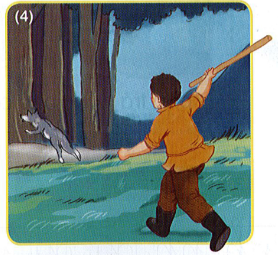 Caâu chuyeän keát thuùc nhö theá naøo?
3
KÓ chuyÖn
Choù soùi vaø cöøu non
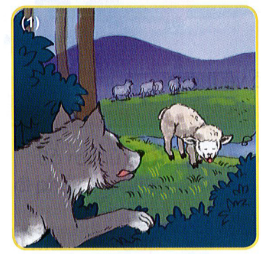 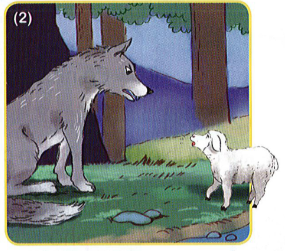 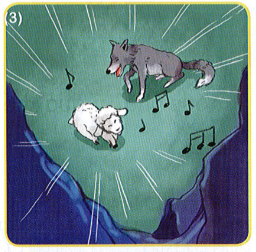 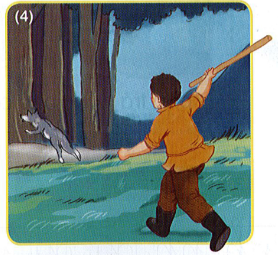 Đọc s¸ch nhÐ!
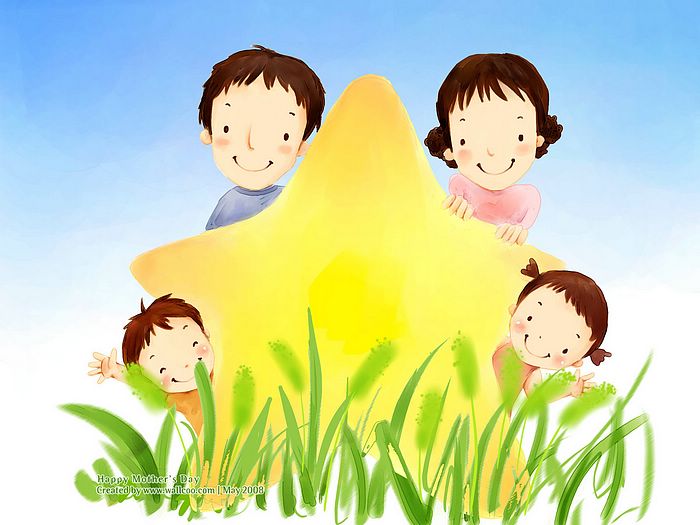 Chóc thÇy c«, c¸c con cïng 
gia đình m·i m·i 
h¹nh phóc !